К  вопросу  о  каталогизации  звуковых коллекций:  из  опыта  ведущих  звуковых                       архивов  мира
В. Н. Денисов
      Удмуртский институт истории, языка и литературы 
 УрО РАН (Москва - Ижевск )
Проект  ЕАР – 347: 2010 - 2012 гг.
1. Содержание проекта: перевод в цифровой формат и каталогизация фольклорных и языковых коллекций Удмуртского института истории, языка и литературы УрО РАН;

2. Участники проекта:  
   –   УИИЯЛ УрО РАН (Ижевск);
   –  Фольклорный архив Эстонского Литературного музея (Тарту);
   – Архив Финского Литературного общества (SKS,
          Хельсинки);
Международный  проект  ЕАР – 347: 2010 - 2012 гг.
В процессе реализации проектов были исследованы:

 – Фонограммархив ИРЛИ (Пушкинский Дом) 
       (С.-Петербург);
         – Фонограммархив ИЯЛИ Карельского Научного 
           Центра РАН (Петрозаводск);

– Венский Фонограммархив;
        – Берлинский Фонограммархив;
                – Звуковой архив Британской Библиотеки
Цели  и  задачи  проекта  ЕАР - 347
Техническая  часть:
Создание современной звуковой лаборатории и условий для хранения звуковых коллекций в  УИИЯЛ;
Перевод звуковых коллекций УИИЯЛ в современный цифровой формат на основе международных архивных стандартов;

                          Описательная  часть: 
    Составление каталога звуковых коллекций УИИЯЛ по стандартам Британской библиотеки с использованием приложения  Microsoft EXCEL
Общие  итоги  проекта  ЕАР 347
Оцифровано и каталогизировано 657 коллекций фольклора народов Удмуртии из 10 соседних регионов, собранных за период с 1964 по 2009 гг.;

2 560 исполнителей и 143 собирателя;

Записи 9 этносов;

Общий объем оцифрованных коллекций   –       600  часов или 1 130 ТБ
Принципы  оцифровки,  стратегия сохранения  и  технические  требования изложены  в  работах:
Schüller, D. (Ed.) The Safeguarding of the Audio Heritage: Ethics, Principles and Preservation Strategy (IASA Technical Committee – Standards, Recommended Practices and Strategies, IASA-TC 03), 2005. 
/Перевод на русский язык на сайте IASA: http://www/iasa-web/org

Bradley, K. (Ed.)	Guidelines on the Production and Preservation of Digital Audio Objects. (IASA Technical Committee - Standards, Recommended Practices and  Strategies, IASA-TC 04), 2004.
Основные  стандарты  оцифровки  и сохранения  звуковых  коллекций
Основной фонд: оцифрован в WAV-формате -         24 бит и 96 кГц; (хранится в закрытом сетевом хранилище);

Страховочный фонд: в WAV-формате на HDD (хранится отдельно от основного хранилища;

Пользовательский фонд:  в свободном доступе 
        в формате .OGG
Немного из истории составления   
                  описаний коллекций
Восковой  валик  Томаса  Эдисона (с 1877 г.)
Примеры размещения информации на упаковках восковых валиков
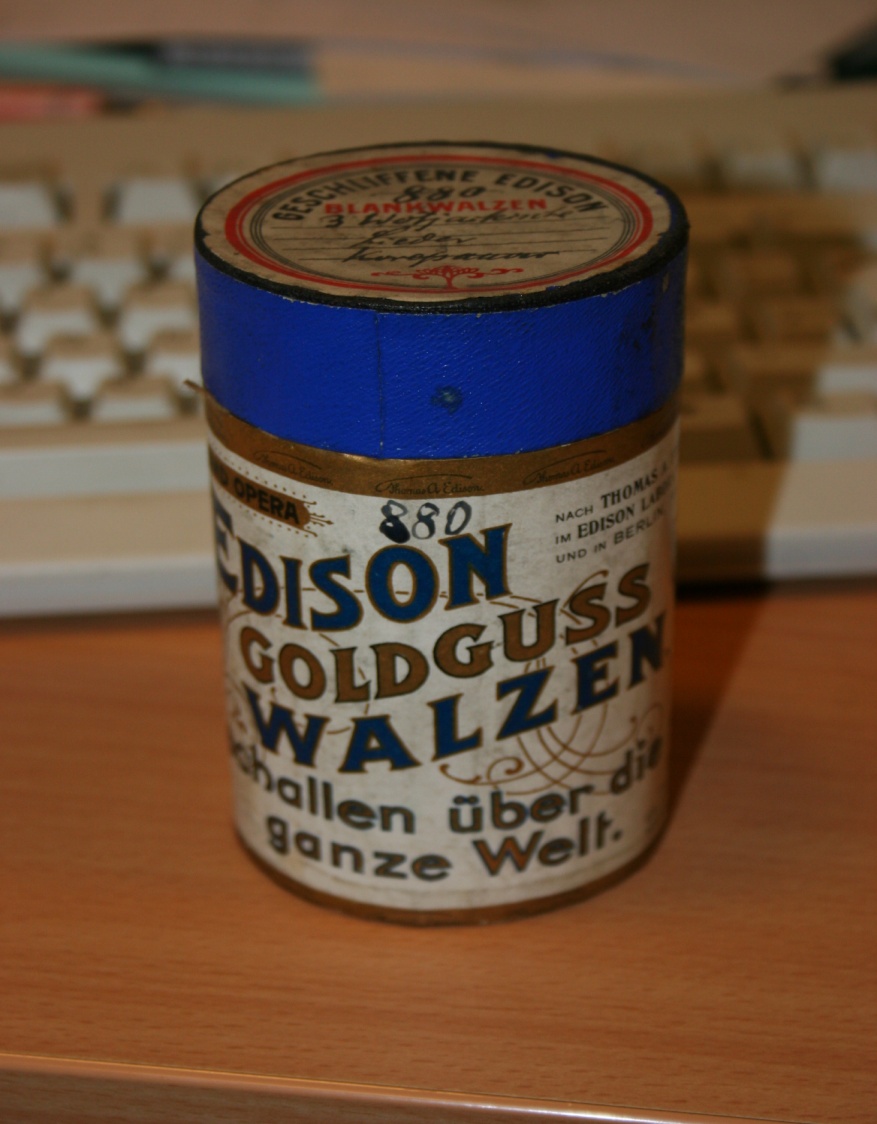 Образец  вкладыша  к  восковым валикам     (С.-Петербургский Фонограммархив)
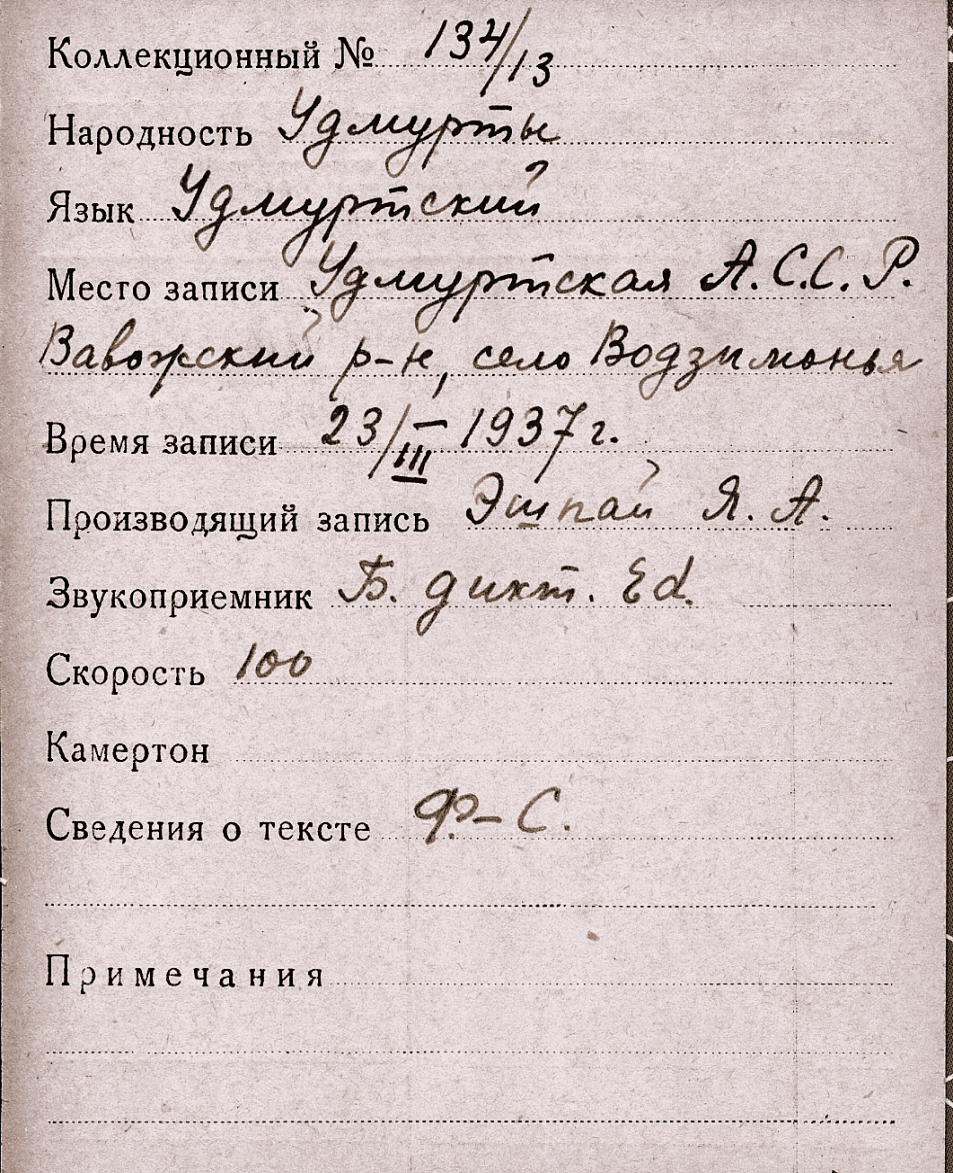 Образец  оформления  данных  записи   (Венский  Фонограммархив)
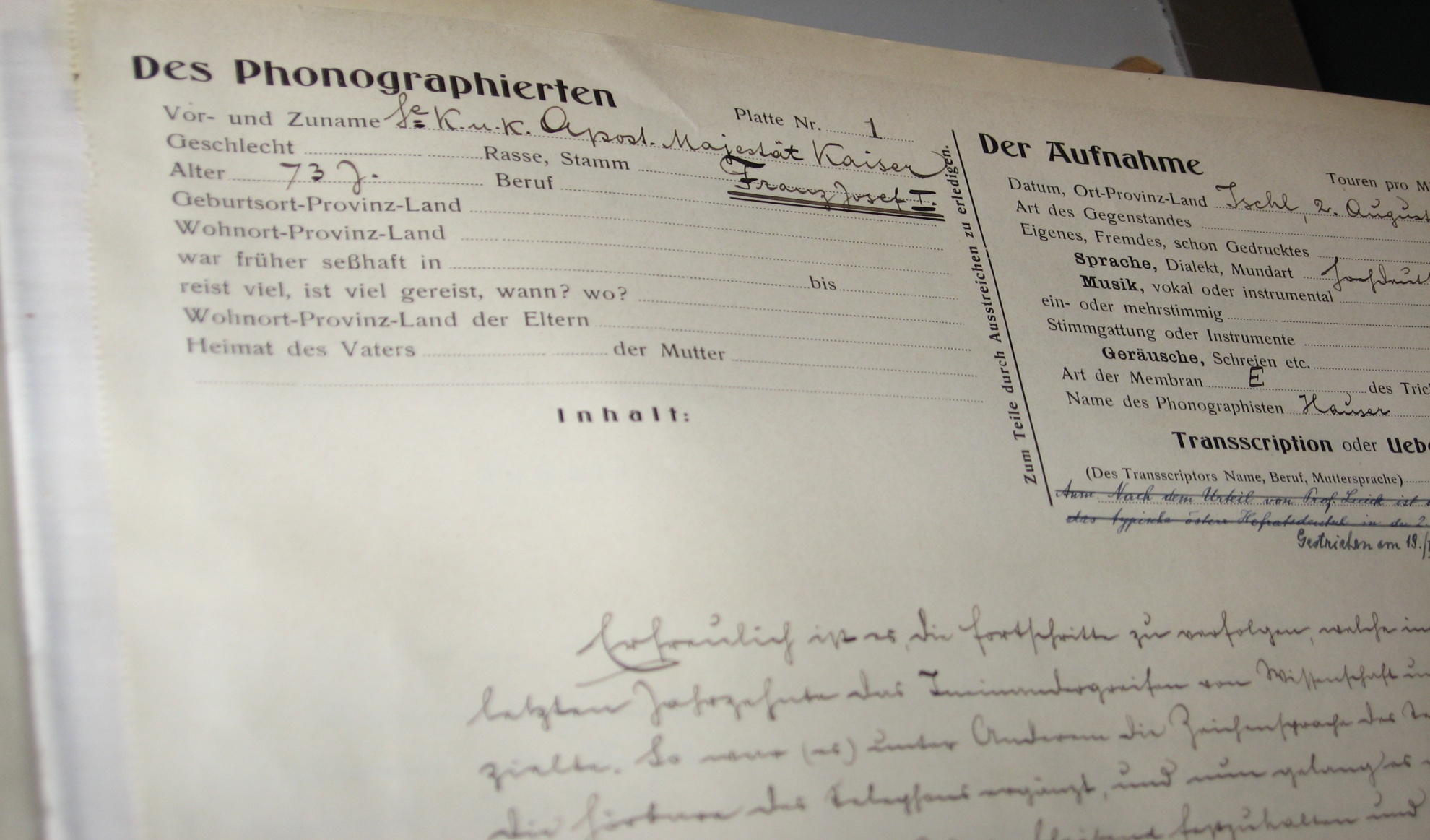 Образец  заполнения  данных  на  первых граммофонных  пластинках  Э. Берлинера (конец 1880-х гг.)
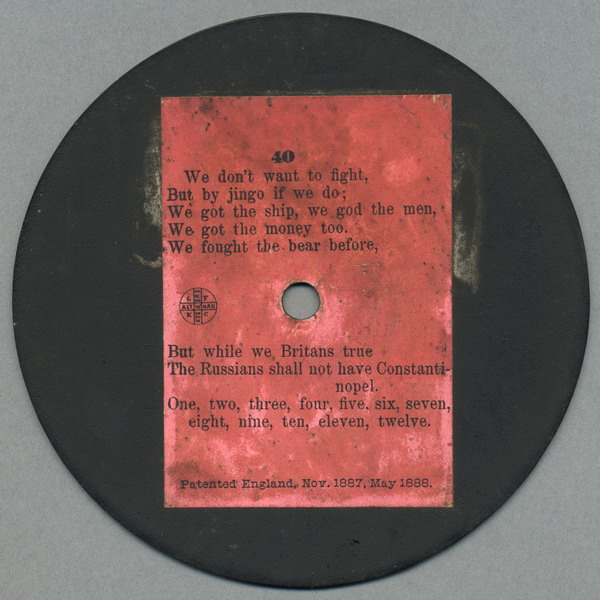 Образец  заполнения  персонального листа  записи  (Берлинский Ф-архив)
Информация на коробках магнитных лент
Образцы  оформления  данных  коллекций
Современные  электронные  каталоги – отражение  старых  метаданных  в  новом 
                     цифровом  формате
Проблема  каталогизации  звуковых коллекций  и  создание  баз  данных
Основной вопрос, встающий перед каталогизаторами: 
- в какой форме и 
в каком формате составлять (заполнять ) каталоги? 
                        
Варианты:    - в  формате  WORD,
                                 - в приложении  ACCESS
                                      - в приложении  EXCEL 

Попытки придумать собственные локальные программы каталогизации – основная ошибка систематизаторов!
Стандартные  сведения,  отражаемые в  каталогах  звуковых коллекций:
/по горизонтали/
- Архивный шифр;
       - номер коллекции;
              - порядковый номер в коллекции;
                  
- скорость записи;
      - качество записи;
            - вид фонограммы (моно/стерео);
Стандартные  сведения,  отражаемые в  каталогах  звуковых коллекций:
/по горизонтали/
- Наименование записи; 
      - начальная строка записи;
             - жанровые обозначения;
                    - язык; этнос;
                       
количество исполнителей;
        - дата записи;
               - район бытования;
                      - перечень собирателей
Немаловажный вопрос при составлении каталогов – что брать за минимальную единицу хранения? 
                                             /по вертикали/
Уровни:                                       
     - коллекция экспедиции или собирателя;
     - файл/контейнер (сторона А или Б 
       кассеты / катушки);
     - единица хранения (отдельная песня,
       беседа, рассказ и т.д.)
Преимущества использования Microsoft Excel при составлении каталогов:
Доступность таблиц Excel для пользовате-лей; 
Возможность ввода практически неограни-
   ченного объема информации в каждую клеточку таблицы;
Быстрый доступ к любым данным каталога с помощью поисковой системы;
Возможность интеграции локальных каталогов в единую базу данных и т.д.
Благодарю за внимание!

        Мой адрес: vicnicden@gmail.com